BIOLOGIYA
10-sinf
Mavzu: 
Hujayraning genetik elementlari.
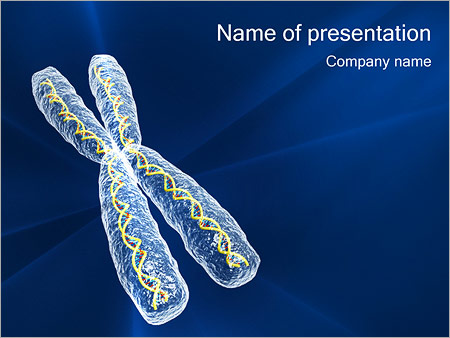 O‘tilgan   mavzuni   mustahkamlash
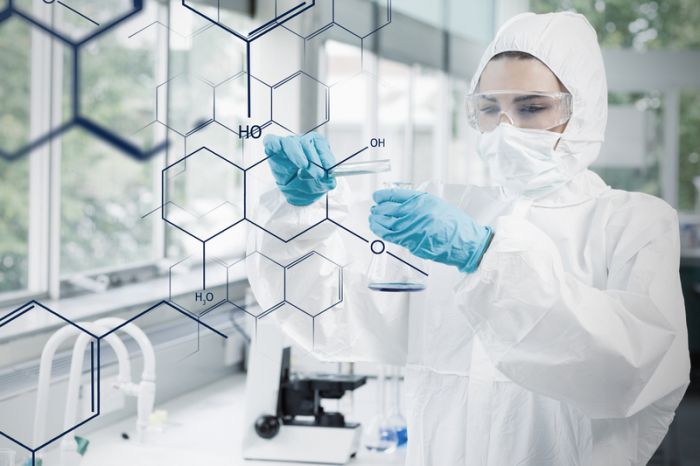 Savol 
1.  Gen muhandisligi deb nimaga aytiladi?
O‘tilgan  mavzuni  mustahkamlash
Javob 
Organizmlar  genlari  yoki  genlar majmuasining  faoliyatini  inson manfaatlarini  ko‘zlagan  holda o‘zgartirilishiga – gen  muhandisligi (genetik  injeneriya )  deyiladi.
O‘tilgan  mavzuni  mustahkamlash
Savol 
2. Gen  muhandisligi  fanining  maqsadi?
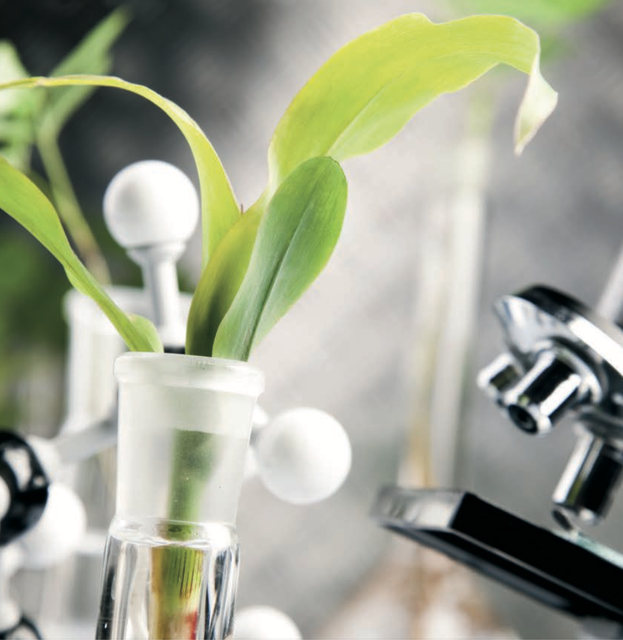 O‘tilgan  mavzuni  mustahkamlash
Javob 
Gen muhandisligi fanining maqsadi - bir organizmdagi qimmatbaho xususiyatga ega genlarni ikkinchi organizmga ko‘chirib o‘tkazish yoki shu genlar faoliyatini kuchaytirish orqali ikkinchi organizmda yo‘naltirilgan o‘zgarishlarni keltirib chiqarish.
O‘tilgan  mavzuni  mustahkamlash
Savol 
3. Gen – deb  nimaga  aytiladi?
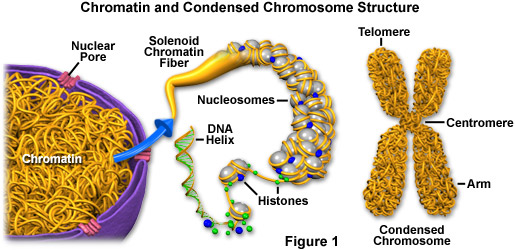 O‘tilgan   mavzuni   mustahkamlash
Javob 
Bir molekula oqsilning biologik sinteziga javobgar bo‘lgan, DNK zanjiridagi nukleotidlar qatori gen deb ataladi.
O‘tilgan  mavzuni  mustahkamlash
Savol 
4. Genetik  injeneriya  – tadqiqot obyektlari  nimalardan iborat?
O‘tilgan  mavzuni  mustahkamlash
Javob 
Gen  muhandisligining  tadqiqot  obyektlari – viruslar, bakteriyalar, zamburug‘lar, hayvon va o‘simliklarning hujayralaridir.
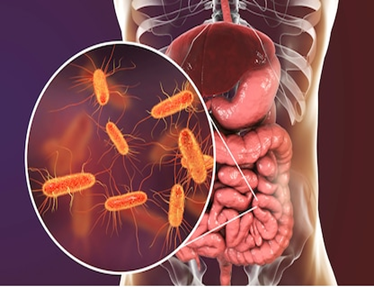 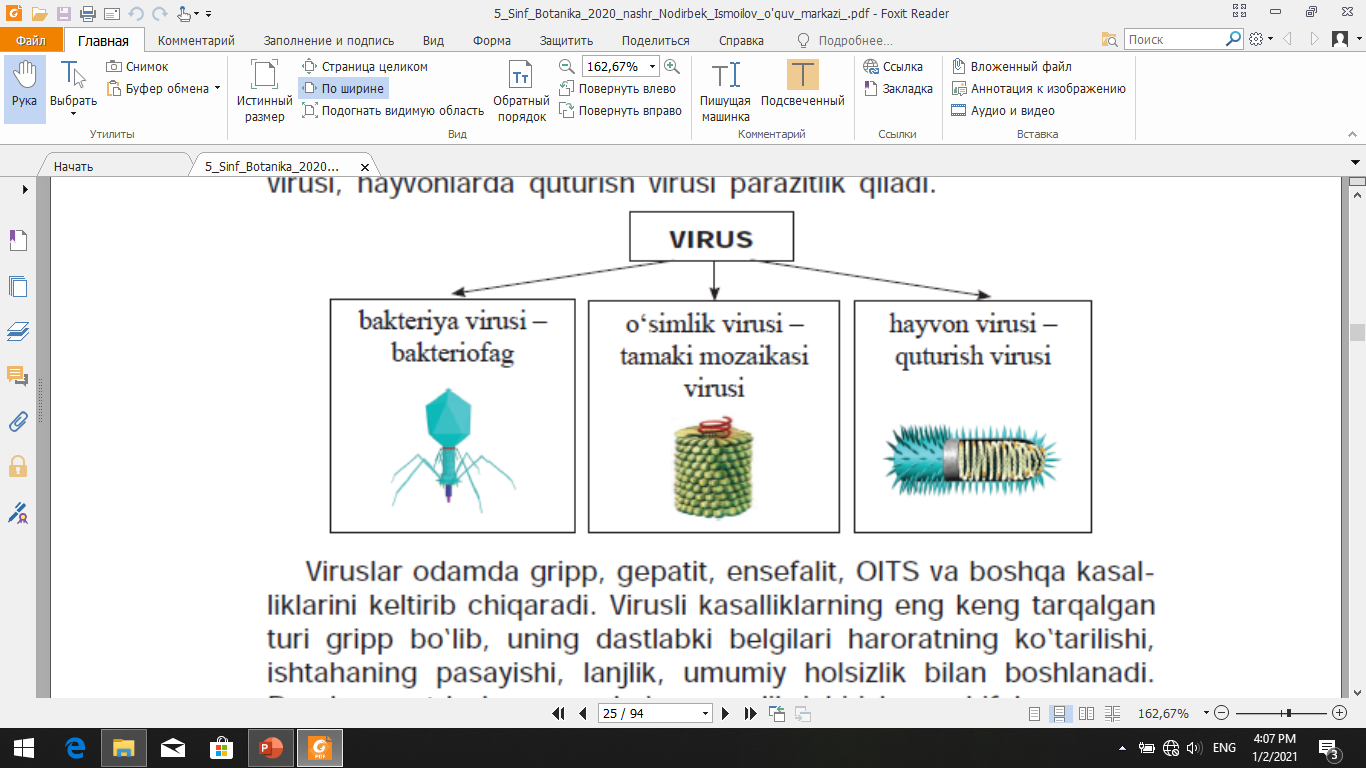 Ichak  tayoqchasi  bakteriyasi
O‘tilgan  mavzuni  mustahkamlash
Savol 
5. Shtamm  – deb  nimaga  aytiladi?
O‘tilgan   mavzuni   mustahkamlash
Javob 
Bir  turga  mansub  bo‘lgan,  lekin  ayrim genlari  bilan  bir – biridan  farqlanuvchi bakteriya  hujayralari  alohida  shtamm  deb ataladi.
Dars rejasi
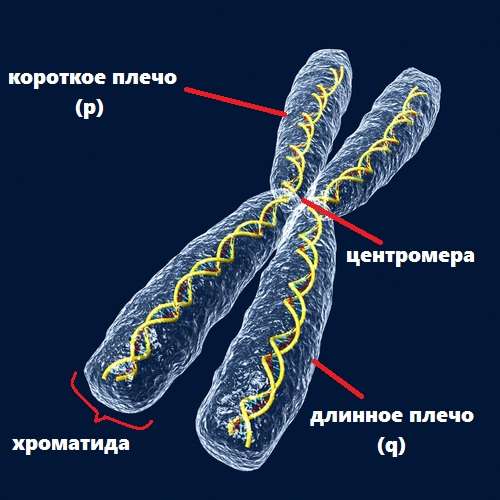 Xromosomalar
1
Kalta yelkasi (r)
sentromera
Plazmidlar
2
Uzun yelkasi (q)
xromatida
Ko‘chib yuruvchi elementlar
3
Xromosomalar
Hayot  shakllarining  barchasi o‘z  tuzilishi  va  faoliyatini belgilovchi irsiy elementlarga ega.  Prokariotning  asosiy nasl  apparati  halqasimon DNK dan  iborat  bo‘lib, nukleotid  deyiladi  va sitoplazmada  joylashadi.
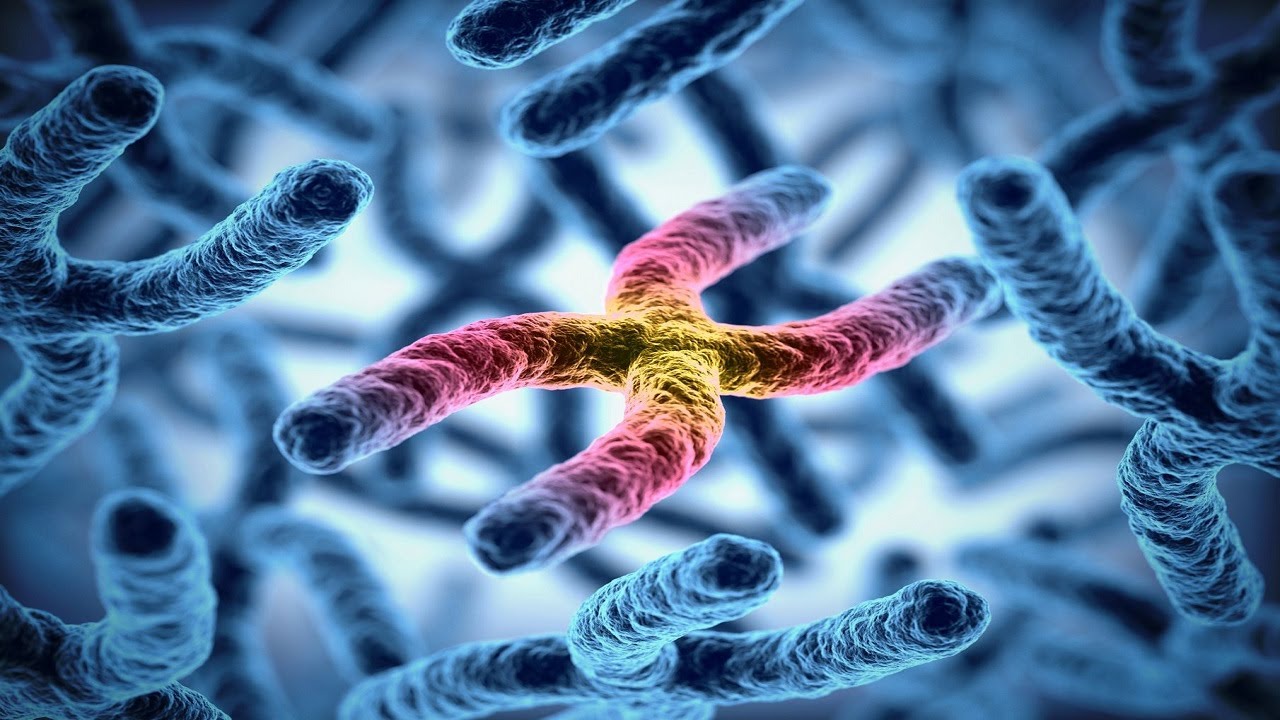 Xromosomalar
Bakteriya  DNK si gistonli oqsillar bilan kompleks hosil qilmaydi, natijada xromosoma tarkibiga kiruvchi barcha genlar “ishlab turadi”.
Viruslarning irsiy elementlari DNK yoki RNK molekulasida ifodalangan bo‘ladi.
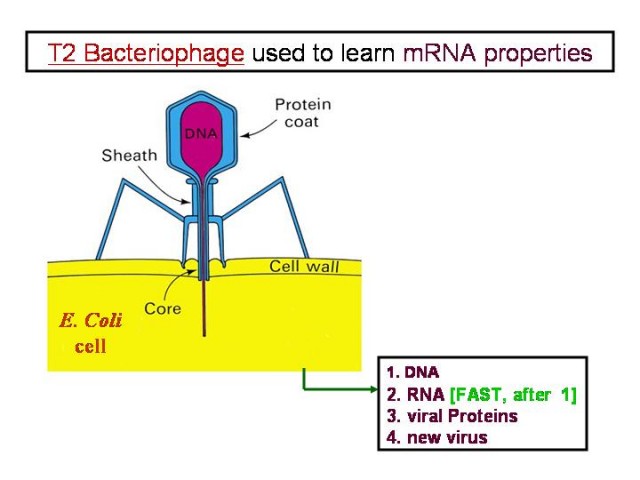 Bakteriofag
Xromosomalar
Eukariotlarning irsiy axboroti xromosomalarda mujassam bo‘lgan, xromosomalarning     40 % DNK  va  60 % gistonli oqsillardan  iborat  bo‘ladi. Eukariotlarning  bir – biridan farqlanishi  ulardagi  irsiy axborotning  turlicha bo‘lishiga  bog‘liq.
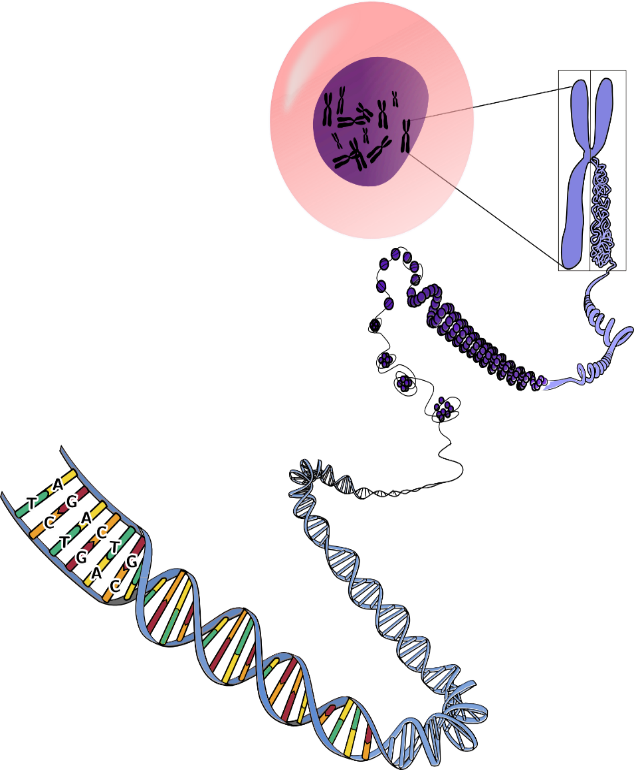 Xromosomalar
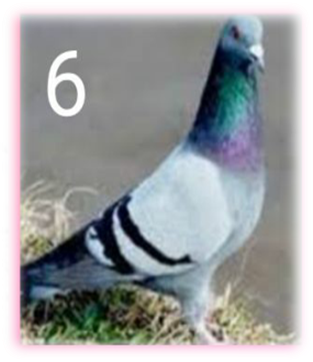 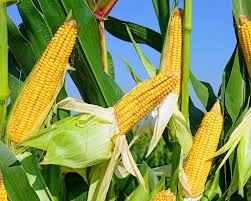 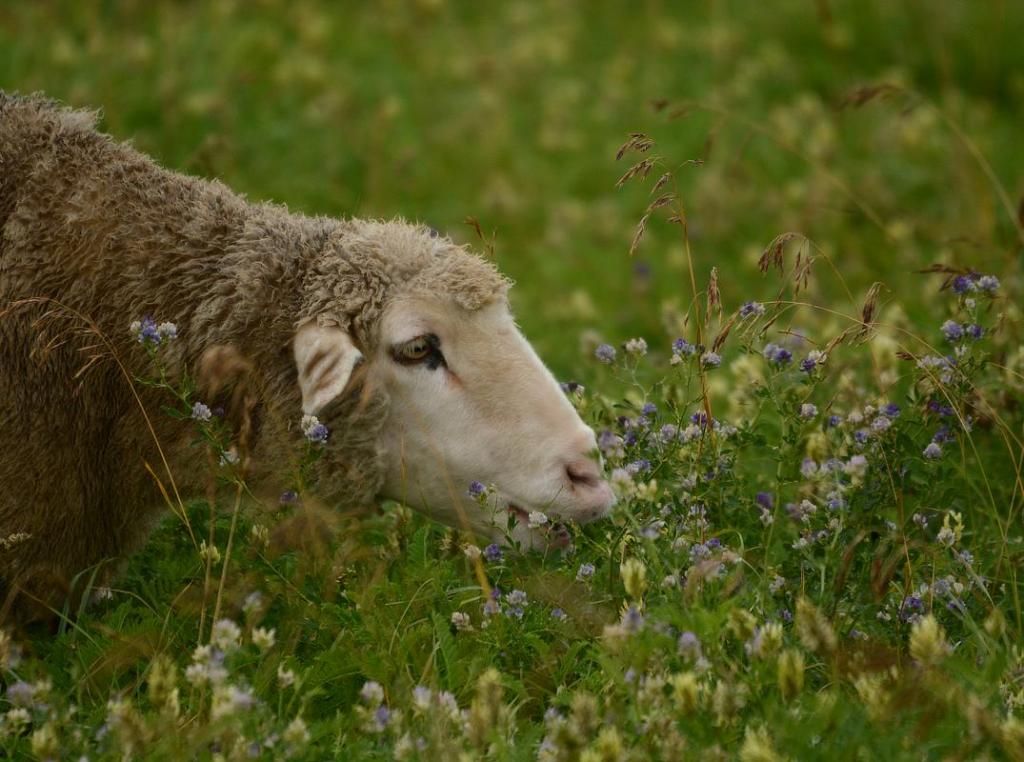 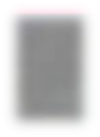 54
80
20
8
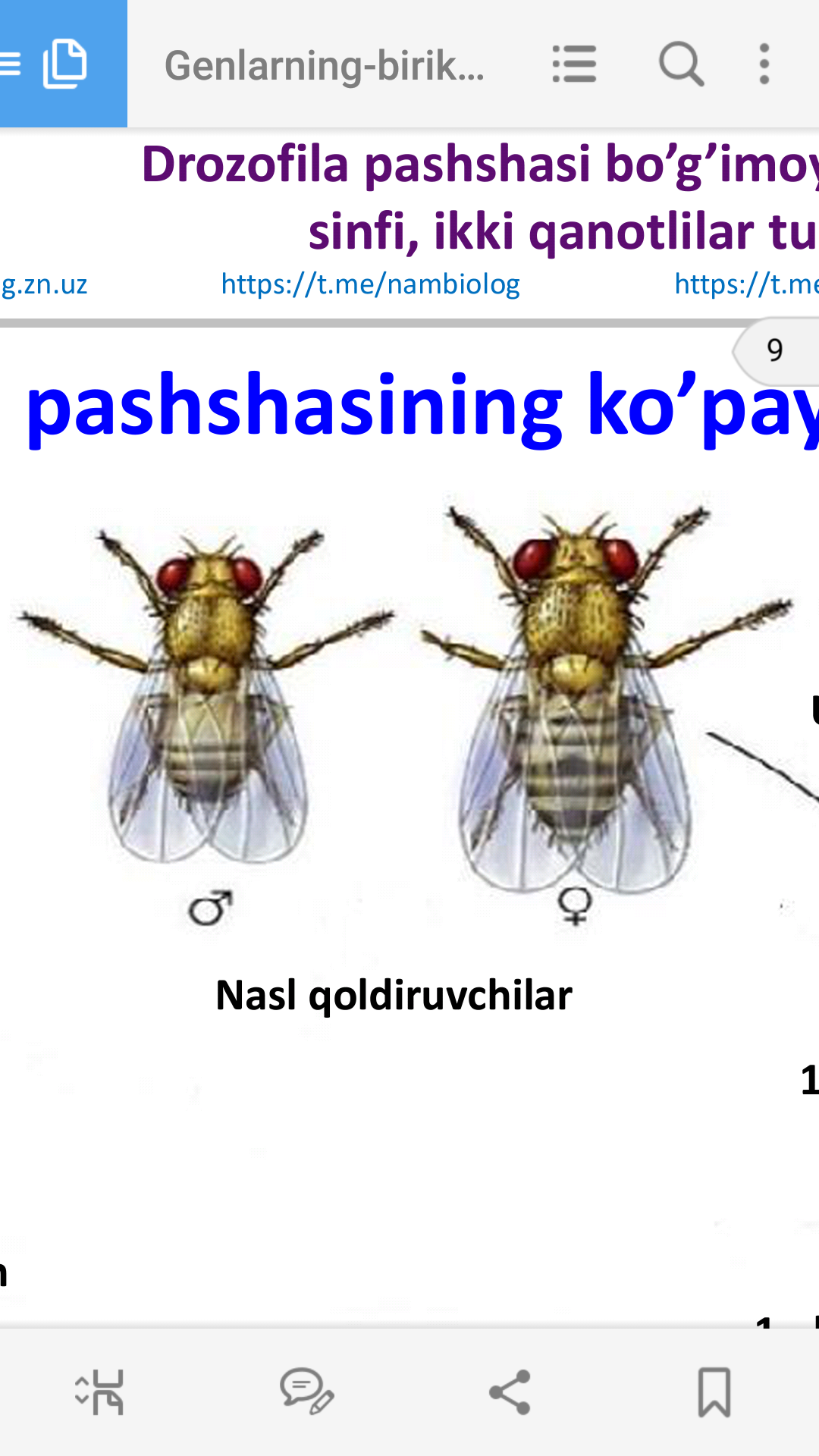 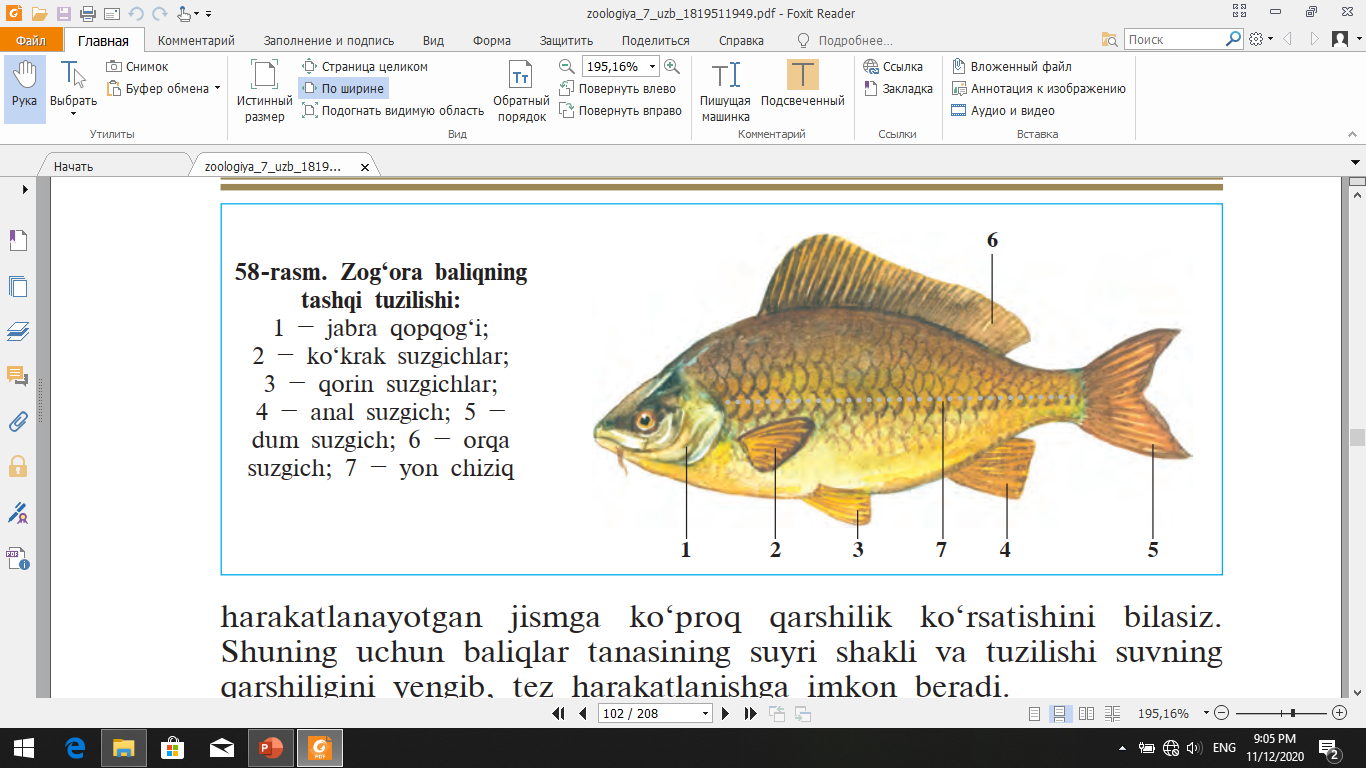 104
Plazmidlar
Plazmidlar hujayraning asosiy xromosomasidan bir necha yuz barobar kichik DNK qo‘sh zanjirli halqasidan iborat. Plazmidlar o‘rtacha 3-10 dona genlardan tuzilgan.
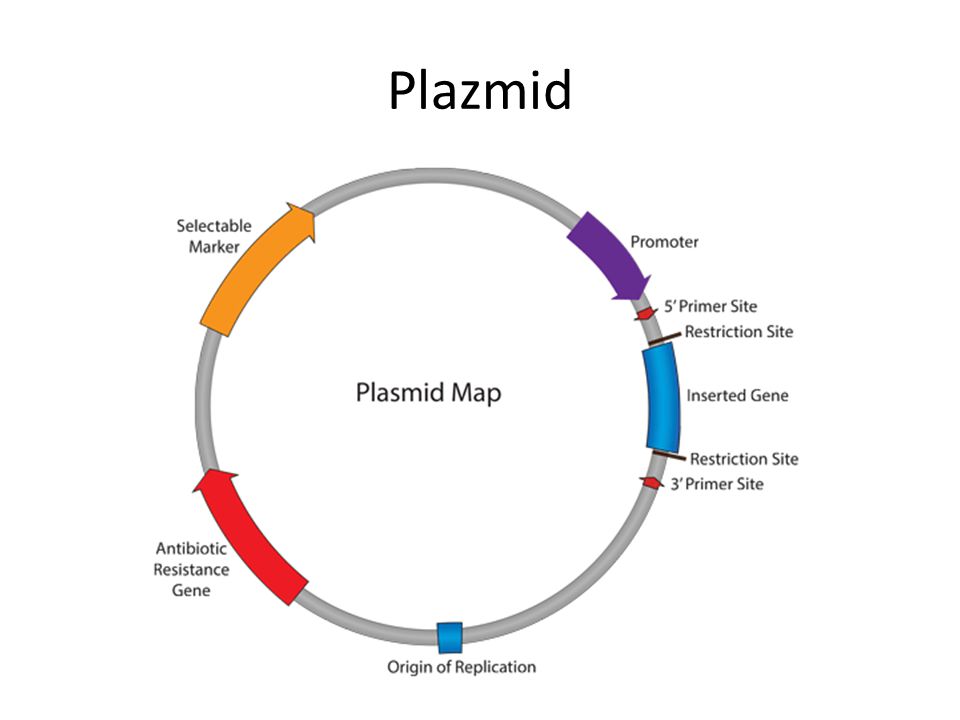 Plazmidlar
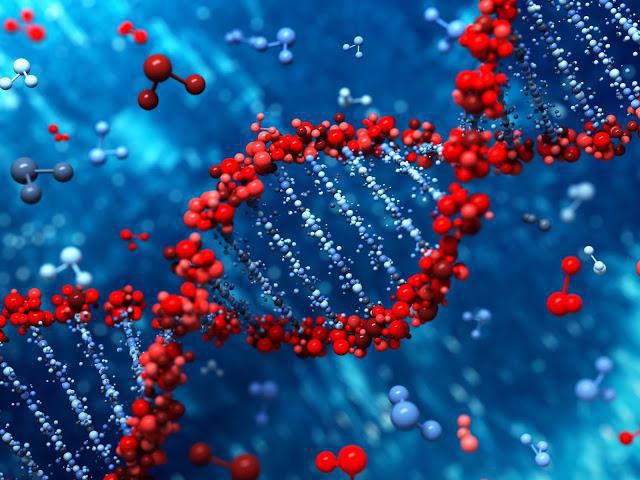 Transmissibl   plazmid
Transmissibl  plazmid – transpozon  yoki bakteriofag  irsiy  molekulasi  kabi hujayra asosiy xromosomasining maxsus DNK izchilligini kesib, rekombinatsiya  bo‘la  oladi. Bu  plazmid  asosiy xromosomaga  birikkandan keyin o‘z mustaqilligini  yo‘qotadi. Asosiy xromosomadan o‘z – o‘zini  replikatsiya  qila  olmaydi. Ayni paytda bunday  plazmidlarda  joylashgan  genlar  asosiy xromosomada  o‘z  faoliyatini  bajaradi.
Avtonom   plazmidlar
Avtonom plazmidlar – asosiy xromosomaga birika olmaydi, asosiy xromosomalardan mustaqil ravishda o‘z – o‘zini replikatsiya yo‘li bilan o‘nlab va xatto yuzlab marta ko‘paytira oladi.   Avtonom plazmidlar bakteriya va zamburug‘ bo‘linganda qiz hujayralar orasida tasodifiy ravishda taqsimlanadi. Shu bilan birga avtonom plazmid bir hujayradan ikkinchisiga hujayra qobig‘i va membranasining teshiklaridan o‘ta oladi. Plazmidlar tarkibi, asosan, antibiotik yoki zaharli toksin parchalovchi ferment sintez qiladigan genlardan iborat.
Plazmidlar
Plazmidlar  tarkibi,  asosan,  antibiotik  yoki  zaharli toksin  parchalovchi  ferment  sintez  qiladigan genlardan  iborat. Shu  tufayli  plazmidlar  bakteriya, achitqi  va zamburug‘larning  antibiotik  va  zaharli toksinlarga  chidamliligini  ta’minlaydi.  Plazmidning antibiotik  parchalovchi  genlari  bir  plazmiddan ikkinchisiga  transpozonlar  bilan  birikkan  holatda ham  ko‘chib o‘ta  oladi.  Plazmidlarning  bu   xususiyatidan  genetik   injeneriyada vektor  sifatida  foydalaniladi.
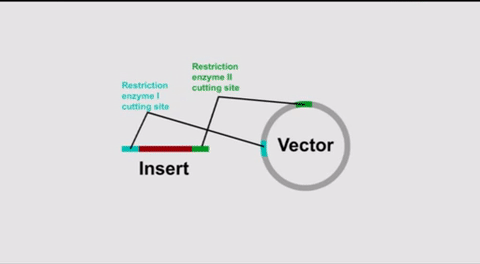 Ko‘chib  yuruvchi  elementlar
Ko‘chib  yuruvchi elementlar  organizmlar evolutsiyasida  muhim o‘rin  tutadigan  genetik birliklar  bo‘lib, ular xromosomalarning  bir joydan  ikkinchi  joyga ko‘chib  yuruvchi fragmentlaridir.
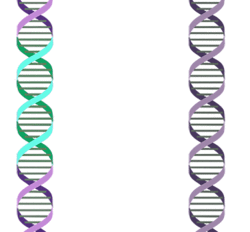 Ko‘chib   yuruvchi   elementlar
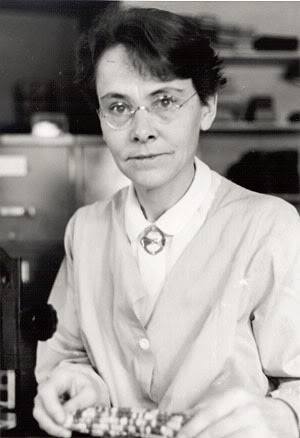 Ko‘chib yuruvchi elementlarni o‘simliklarda 1951-yilda  AQSh olimasi      B.Mak Klinton tomonidan kashf qilingan va bu ishi uchun olima 1984-yil  
 Xalqaro Nobel   mukofoti bilan taqdirlangan.
Barbara Mak Klinton
Ko‘chib   yuruvchi   elementlar
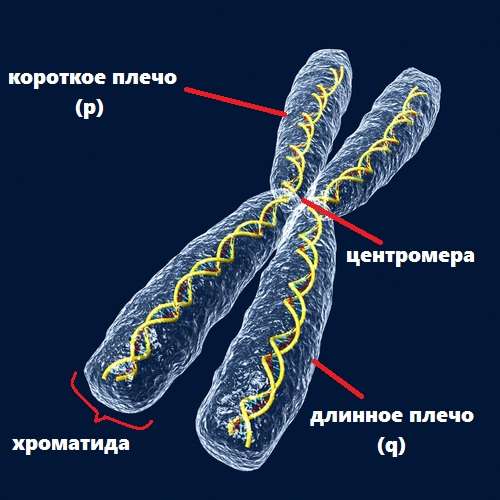 Ko‘chib yuruvchi elementlarni mikroorganizmlarda AQSh olimi Ahmad Buxoriy, hasharotlarda Rossiya olimi Georgiy Georgiyev kashf etgan.
Kalta yelkasi (r)
sentromera
uzun yelkasi (q)
xromatida
Ko‘chib  yuruvchi  elementlar
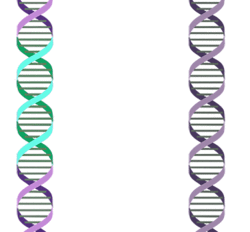 Transpozonlar
Transpozonlar – DNKning  bir  joyidan  ajralib chiqib,  ikkinchi  joyiga  borib  o‘rnashadi.  Bunda  DNK  miqdor  jihatdan  o‘zgarmaydi. Transpozonlar  xilma – xil  bo‘lishiga  qaramay barcha  transpozon  molekulalarining  ikki chetida  maxsus  nukleotidlar  izchilligi,  markaziy  qismida  esa  DNK  molekulasini belgilangan  joyda “yopishqoq” uchlar  hosil qilib  kesuvchi  transpozaza  fermentini  sintez qiluvchi gen mavjud. Transpozonlar xromosomada o‘z o‘rnini  o‘zgartirganda irsiyat ham o‘zgaradi.
Retrotranspozon
Retrotranspozonlar – DNK ning bir bo‘lagi bo‘lib, ular tuzilishi jihatidan RNK – tutuvchi viruslarni eslatadi. Bunday elementlar o‘zlaridan teskari transkriptaza yordamida o‘z nusxasini sintezlab, bu nusxani DNK ning  boshqa joyiga ko‘chib o‘tishini ta’minlaydi. Ko‘chish davomida retrotranspozonlarning eski nusxasi o‘z joyida qoladi va faqat ularning nusxasigina ko‘chiriladi. Natijada DNK miqdor jihatdan ko‘payadi.
4
Retropozonlar
Retropozonlar – ko‘chish mexanizmi bo‘yicha retrotranspozonlarga o‘xshaydi, ya’ni ularni nusxalari sintezlanib, boshqa joyga ko‘chadi. Biroq asosiy farqi ular tuzilishi jihatidan viruslarga mutlaqo o‘xshamaydi va nusxa ko‘chirish uchun o‘zlarida teskari transkriptaza fermentiga ega emas.
Ko‘chib  yuruvchi  elementlar
O‘simliklar genomining qariyb 50% transposon, retrotransposon va retropozonlar-
dan tashkil  topgan. Masalan: makkajo‘xori donlarida antotsian (qizil) pigmentning 
paydo bo‘lib   yo‘qolishiga
antotsian rangni beruvchi 
gen  ichidagi transpozonning
ko‘chishi bilan izohlanadi.
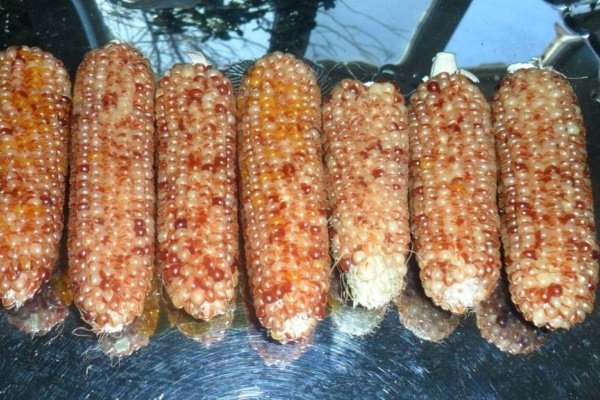 Mustahkamlash
SAVOL
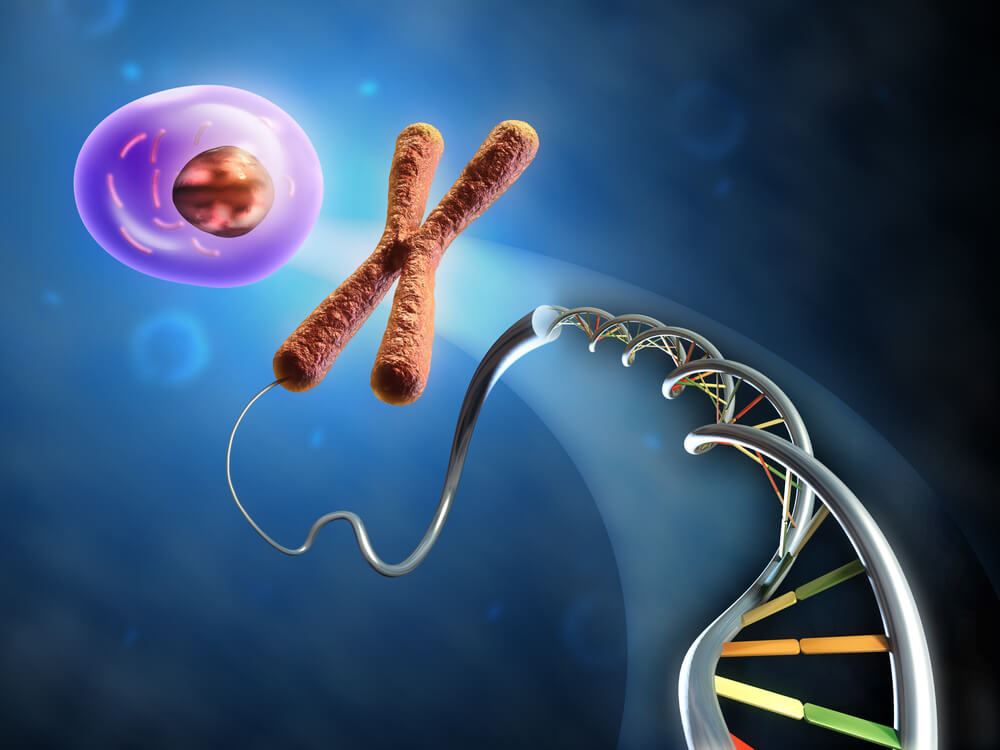 2
1
1. Xromosomalar  nimalardan  tashkil topgan?
Mustahkamlash
JAVOB
Xromosomalar DNK va gistonli oqsillardan tashkil topgan.
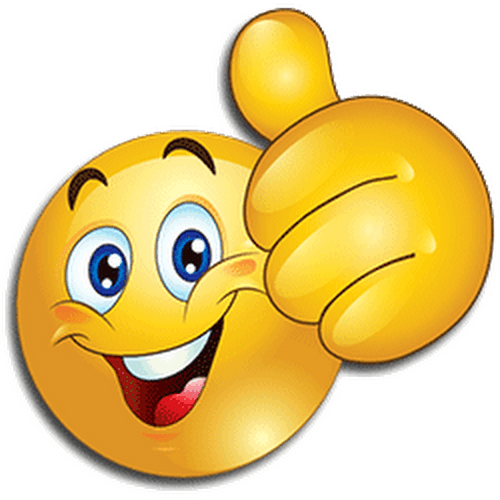 Mustahkamlash
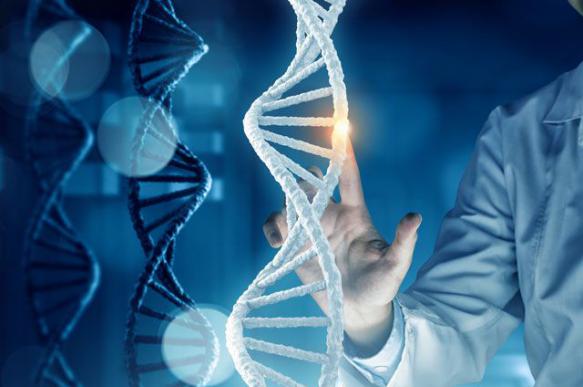 Savol 
2. Ko‘chib  yuruvchi  elementlarning qanday  xillari  mavjud?
Mustahkamlash
Javob 
Ko‘chib yuruvchi elementlar 3 guruhga bo‘linadi:
 Transpozonlar
 Retrotranspozonlar
 Retropozonlar
Mustahkamlash
Biologik   diktant.    
1.  Eukariotlarning  irsiy  axboroti  xromasomalarda  
     mujassam  bo‘lgan,  xromosomalar  _____ va ________  
     lardan  iborat.
2.  Plazmidlar  _______ dona  genlardan  tuzilgan.
3.  Plazmidlar  2 toifaga:  _____________   va   _________ 
     plazmidlarga  bo‘linadi.
4.  Ko‘chib  yuruvchi  elementlarni  AQSh  olimasi  ______  
     _________  tomonidan  kashf  qilingan.
5.  O‘simlik  genomining  ___ %ini   transpozon,  
     retrotranspozon  va  retropozonlar  tashkil  qiladi.
Mustahkamlash
Biologik   diktant   javoblari 
1.  Eukariotlarning  irsiy  axboroti  xromasomalarda  
     mujassam  bo‘lgan,  xromosomalar  DNK  va  gistonli  
     oqsillardan  iborat.
2.  Plazmidlar  3 – 10 dona  genlardan  tuzilgan.
3.  Plazmidlar  2 toifaga:  transmissibl   va   avtonom 
     plazmidlarga  bo‘linadi.
4.  Ko‘chib  yuruvchi  elementlarni  AQSh  olimasi  B. Mak  
     Klinton  tomonidan  kashf  qilingan.
5.  O‘simlik  genomining  50 %ini   transpozon,  
     retrotranspozon  va  retropozonlar  tashkil  qiladi.
Mustaqil  bajarish  uchun  topshiriq
Mustaqil  bajarish  uchun  topshiriqlar
27-§. Mavzuni o‘qing.
Mavzu yakunidagi savollarga javob yozing. 

126-sahifadagi  atamalar  raqamini  ularning ta’rifi  bilan   juftlang.